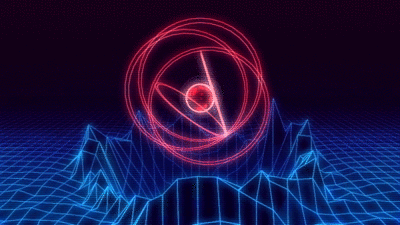 স্বাগতম
8/24/2020
1
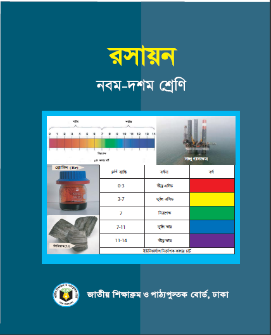 পরিচিতি
রসায়ন
নবম-দশম শ্রেণি
তৃতীয় অধ্যায় 
পদার্থের গঠন
মোঃ হাসিবুল হাসান
সহকারী শিক্ষক (গণিতো সাধারন বিজ্ঞঅন)
ঢাপরকাঠী ডি কে ইউ ম্যাধ্যমিক বিদ্যালয়,
বাকেরগঞ্জ, বরিশাল।
মুঠোফোনঃ০১৭১৩০৪০০৬৮
8/24/2020
2
নাইট্রোজেন
ফসফরাস
হিলিয়াম
কার্বন
অক্সিজেন
এগুলো কী?
আর্গন
বিভিন্ন রকমের মৌল ।
এগুলোকে রসায়ন এ কীসের সাহায্যে প্রকাশ করা হয়?
ক্যালসিয়াম
সালফার
ম্যাগনেসিয়াম
8/24/2020
3
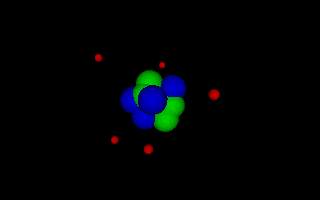 পাঠ ঘোষনা
প
মৌল, মৌলের প্রতীক ও পরমানুর কণিকাসমুহ
Md. Arifur Rahman (Asst. Teacher) Charamaddi F.N. Girls High School
8/24/2020
4
শিখনফল
এই পাঠ শেষে শিক্ষার্থীরা…
1. প্রতীক কী তা বলতে পারবে;
২. মৌলের ইংরেজি নাম থেকে তার প্রতীক লিখতে পারবে;
৩. মৌলিক ও স্থায়ী কনিকাগুলোর বৈশিষ্ট্য বর্ণনা করতে পারবে;
৪.পরমানুতে বিভিন্ন কনিকার অবস্থান বিশ্লেষন করতে পারবে।
8/24/2020
5
লক্ষ্য করি
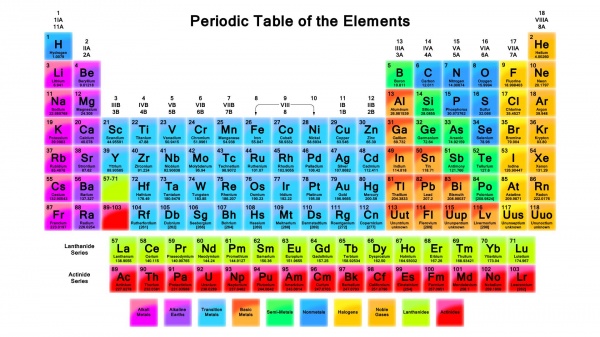 8/24/2020
6
প্রথম বর্ণের প্রতীক
মৌলের নাম
প্রতীক
ইংরেজি নাম
H
Hydrogen
H
হাইড্রোজেন
N
Nitrogen
N
নাইট্রোজেন
C
C
Carbon
কার্বন
8/24/2020
7
প্রথম ও দ্বিতীয় বর্ণের প্রতীক
মৌলের নাম
ইংরেজি নাম
প্রতীক
অ্যালুমিনিয়াম
Al
Aluminium
Al
Si
Silicon
সিলিকন
Si
Cobalt
Co
কোবাল্ট
Co
8/24/2020
8
প্রথম ও তৃতীয় বর্ণের প্রতীক
মৌলের নাম
ইংরেজি নাম
প্রতীক
C
Chlorine
l
ক্লোরিন
Cl
r
Chromium
C
ক্রোমিয়াম
Cr
Manganes
M
n
Mn
ম্যাংগানিজ
8/24/2020
9
একক কাজ
১। প্রতীক লিখ: বোরন, কার্বন, সালফার ।
২। Ca কিসের প্রতীক?
৩। জিংক এর পারমানবিক সংখ্যা কত ?
8/24/2020
10
পরমানুতে কয়টি স্থায়ী কণিকা রয়েছে?
পরমানু
ইলেকট্রন
প্রোটন
নিউট্রন
8/24/2020
11
প্রোটন এর আপেক্ষিক আধান কত ?
ইলেকট্রন এর প্রকৃত আধান কত ?
ইলেকট্রন এর প্রকৃত ভর কত ?
নিউট্রন এর প্রকৃত আধান কত ?
প্রোটন এর প্রকৃত ভর কত ?
নিউট্রন এর আপেক্ষিক ভর কত ?
ইলেকট্রন এর আপেক্ষিক ভর কত ?
নিউট্রন এর প্রকৃত ভর কত ?
প্রোটন এর প্রকৃত আধান কত ?
নিউট্রন এর আপেক্ষিক আধান কত ?
P
1
+1
1
0
n
0
e
-1
চিত্রঃবিভিন্ন কণিকার ভর ও আধান
8/24/2020
12
ইলেকট্রন
-
-
শক্তিস্তর
-
+
নিউট্রন
+
নিউক্লিয়াস
+
-
প্রোটন
8/24/2020
13
নিউক্লিয়ন/ভর সংখ্যা (A)
39
K
K
মৌলের প্রতীক
19
প্রোটন/পারমানবিক সংখ্যা (Z)
নিউট্রন সংখ্যা = (A-Z)
= 39-19
= 20
8/24/2020
14
দলগত কাজ
নিউক্লিয়াসে প্রোটন ও  নিউট্রন এবং বিভিন্ন স্তরে ইলেকট্রন বিন্যাস করে পরমানুসমুহের গঠন চিত্র অঙ্কন কর ।
8/24/2020
15
28
Si
প্রতীকে
14
i.    28  সংখ্যাটি হলো ভরসংখ্যা ।
ii.   প্রোটন সংখ্যা হলো 14
iii.  প্রোটন ও ইলেকট্রন সংখ্যা হলো 28
নিচের কোনটি সঠিক ?
ক) i   ii
খ) i ও iii
ঘ) i , ii ও iii
গ) ii ও iii
নিউট্রন এর চার্জ কত?
ক। +১
ঘ। -২
খ। ০
গ. -১
8/24/2020
16
মূল্যায়ন
১। মৌলের প্রতীক কি?
২। পরমানুর স্থায়ী কণিকা কয়টি?
৩। ভর সংখ্যা কাকে বলে?
৪।অক্সিজেনের প্রতীক কি?
a. Og
b. On
c. O
d. Oz
৫।ম্যাগনেসিয়াম এর পারমানবিক ভর কত?
ঘ.৪৮
ক। ১২
খ.২০
গ.২৪
8/24/2020
17
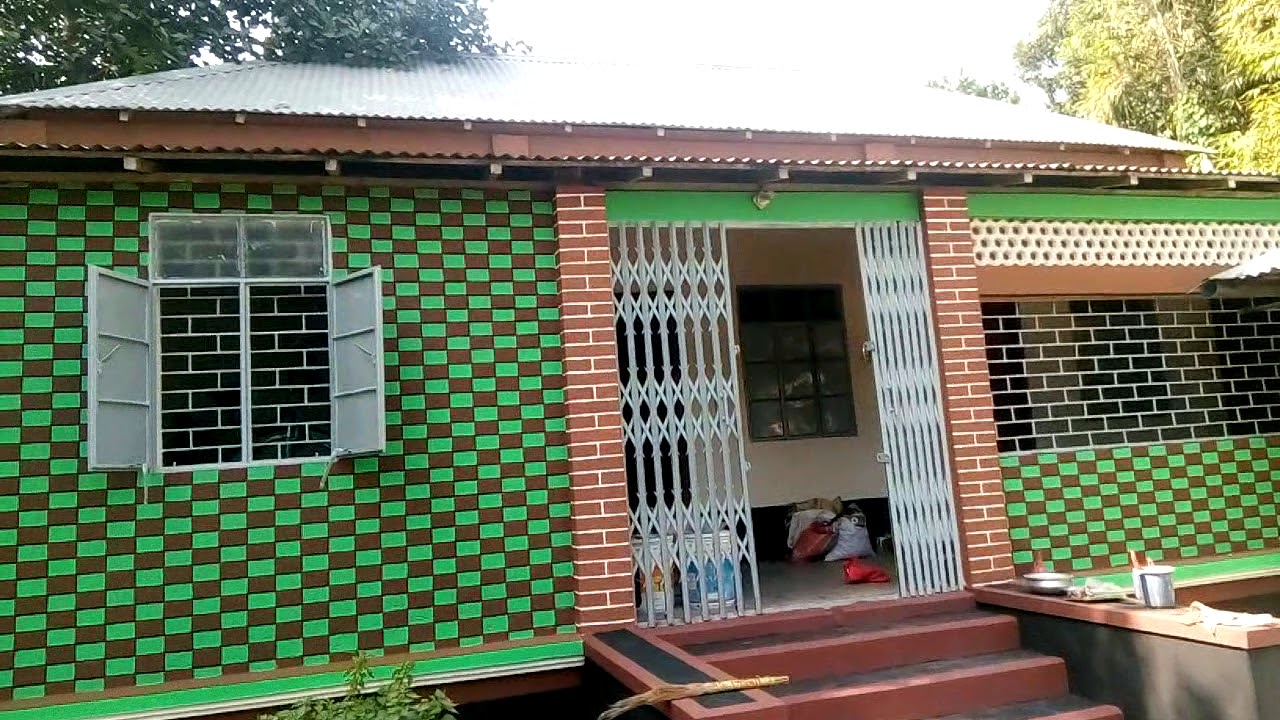 56
বাড়ির কাজ
17
64
Fe
Cu
O
29
26
8
১। সংকেত গুলো থেকে পারমানবিক সংখ্যা , প্রোটন ,ইলেকট্রন ও নিউট্রন সংখ্যা নির্ণয় করে আনবে ।
8/24/2020
18
ধন্যবাদ
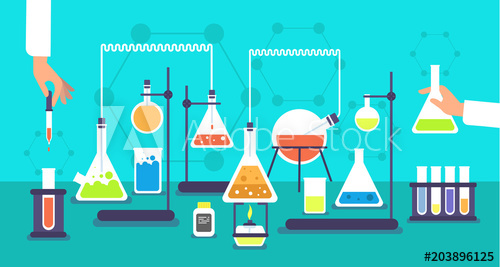 8/24/2020
19